- M©y ®en che khuÊt mÆt trêi.
- Mµu xu©n t­¬i ®Ñp ®Õn mu«n n¬i.
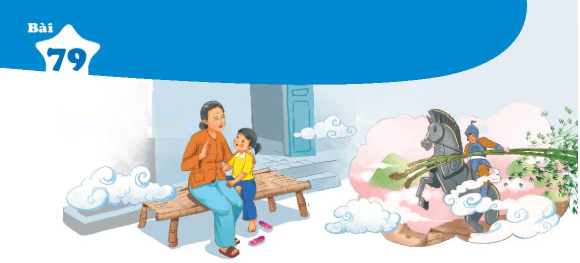 NhËn biÕt
Bµ kÓ chuyªn hay tuyªt.
Bµ kÓ chuyÖn hay tuyÖt.
uyªn
uyªt
ch
uyªn
chuyÖn
chuyªn         luyªn 
     thuyªn        truyªn
chuyÕn         luyÖn 
     thuyÒn        truyÖn
duyÖt          khuyÕt 
   tuyÕt            tuyÖt
duyªt          khuyªt 
   tuyªt            tuyªt
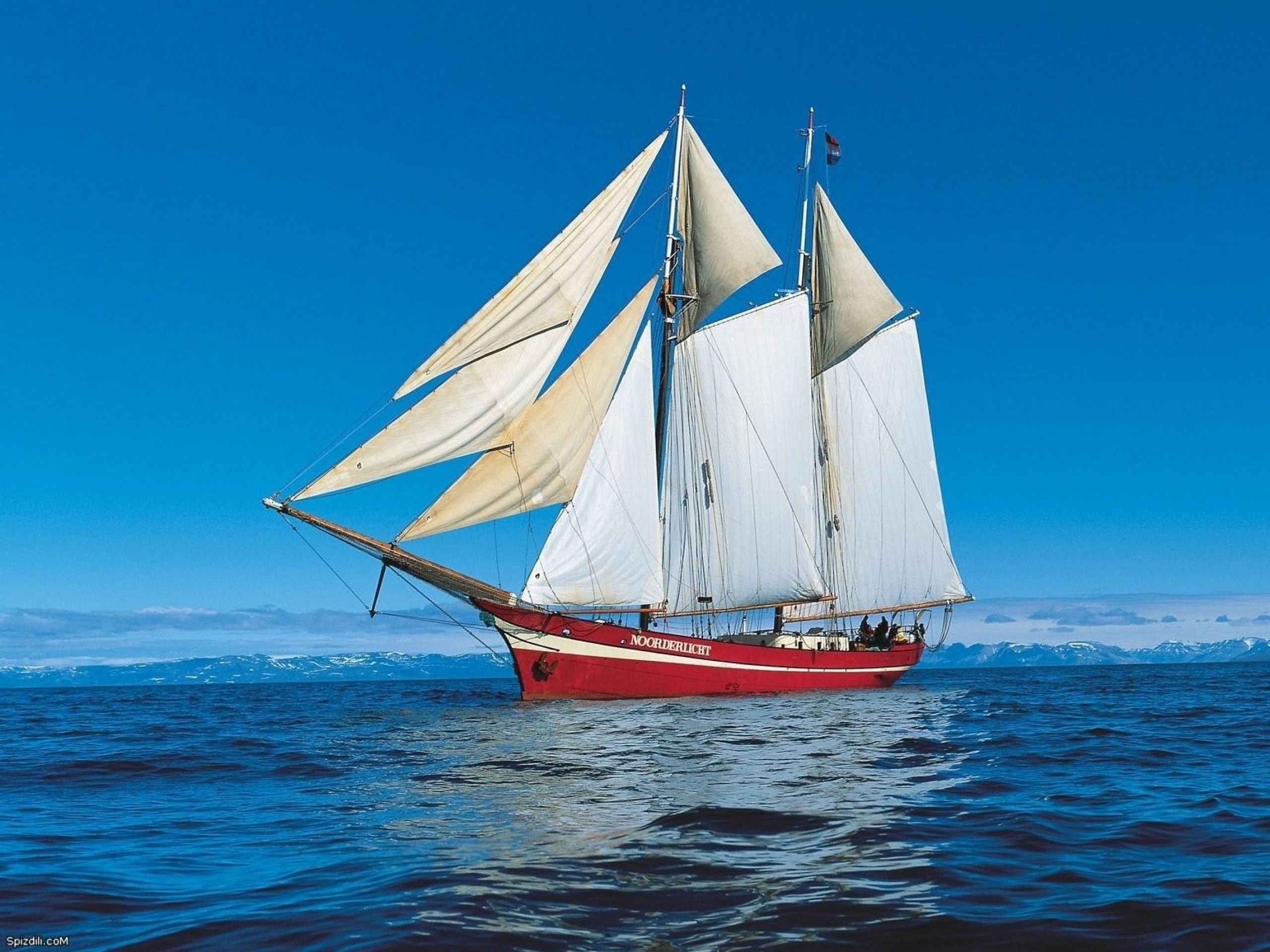 con thuyÒn
con thuyªn
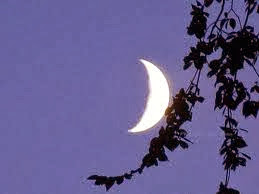 tr¨ng khuyÕt
tr¨ng khuyªt
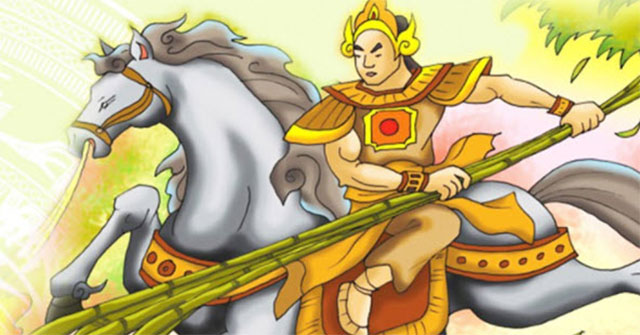 truyÒn thuyÕt
truyªn thuyªt
chuyÕn       luyÖn 
thuyÒn        truyÖn
duyÖt          khuyÕt tuyÕt            tuyÖt
con thuyÒn  
 tr¨ng khuyÕt 
truyÒn thuyÕt